参考資料　⑧
公益財団法人　精神・神経科学振興財団学校訪問型睡眠講座
睡眠の教育
制作：滋賀大学教育学部　保健体育講座
滋賀医大睡眠学教室
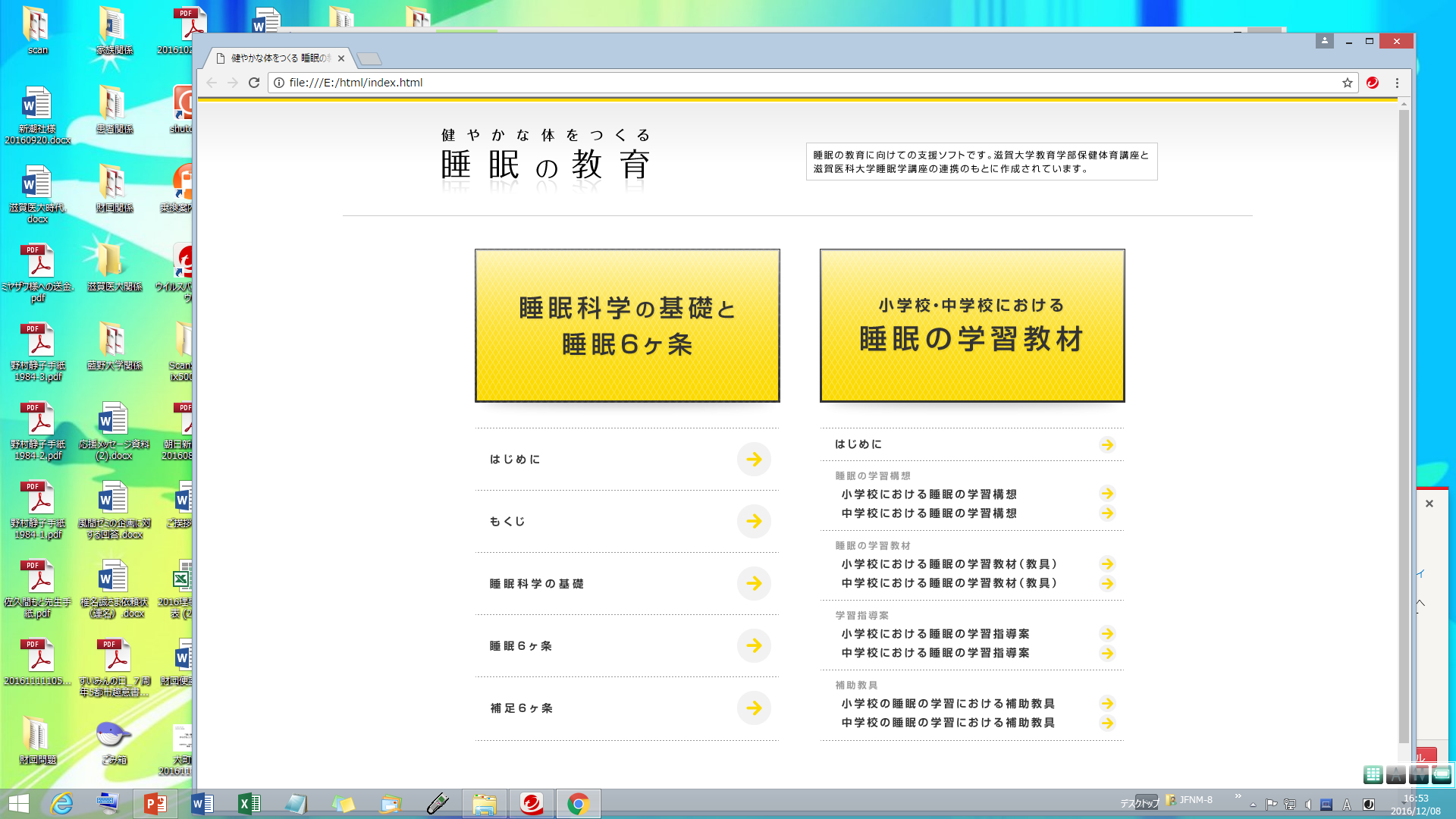 入眠すると、浅いノンレム睡眠段階1、2を経て、深いノンレム睡眠段階3、4となります。
その後、再び浅いノンレム睡眠に移った後、レム睡眠に入ります。
ノンレム睡眠ーレム睡眠で1つの睡眠単位となり､およそ90分を周期に出現します。
朝方までに4～5回の睡眠周期が見られます。子どもでは深く質のよい睡眠となっていますが､高齢になると睡眠が浅くなり､中断しやすくなります。
ノンレム睡眠は「大脳を休ませ、回復させる眠り」です。大脳の発達とともに獲得した新しい型の眠りといえます。それに対し、レム睡眠は夢見睡眠ともいわれ、脳は覚醒している状態に近いので、大脳の未発達な生物の眠りに似た古い型の眠りといえます。
1日の総睡眠時間をみると、新生児で16～17時間、4ヶ月児で14～15時間、1歳児で12～13時間、小児期で10～12時間、青少年期で8.5～10.5時間と次第に短縮していきます。
睡眠時間の短縮はおもに昼間の睡眠の減少で、夜間の睡眠量はあまり変わりません。
青年期から中年期にかけて睡眠時間は7～8時間とほぼ安定しますが、その後は加齢とともに短縮する傾向にあります。しかし、実際には睡眠時間はかなり個人差があり、季節によっても変動します。
レム睡眠は新生児で総睡眠時間の約半分を占めますが、その後次第に減少して、小児期では20％程度になり、成人とあまり変わらなくなります。その後は加齢にともなって減少し、高齢者では15％程度になります。
“疲れたから眠る”という「恒常性維持機構」と、“夜になると眠くなる”という「生体時計機構」の2つの機構によって、状況に応じて相互に関連しながら、睡眠の質・量およびタイミングを制御しています。
恒常性維持機構は日中の活動で酷使された脳を積極的に休ませ、生体時計機構はその日の疲れに関わりなく、いつもの時刻になると眠くなるという機構です。
恒常性維持機構では睡眠物質の蓄積による睡眠中枢の働きが眠りをもたらし、生体時計機構では光の信号が時計の働きをする視交叉上核に伝えられ、夕刻からのメラトニンの分泌の増大が眠りに導きます。
間脳の視床下部にある視交叉上核が生体時計の働きを持っています。目から入った光の信号は、視神経 → 視交叉上核 → 上頚部交感神経節 → 松果体に達します。
夕刻から夜間にかけて松果体で産生されるメラトニン量が増大すると、視交叉上核と全身の臓器にあるメラトニン受容体に伝えられ、夜間の休息に適合した生理的変化(呼吸、脈拍、血圧、体温の低下)がみられます。睡眠と覚醒によって、メラトニンと体温は相反するリズムをえがきます。
また、脳では睡眠中枢を優位に働かせて眠りを起こさせ、副交感神経支配を優位に保つことで、自律神経系の働きを弱めます。逆に、昼間の血中のメラトニン量の減少によって脳の覚醒中枢が優位になり、交感神経支配が強くなって、呼吸循環機能が亢進します。眠る前に緊張や興奮があると、交感神経支配が強くなって入眠しにくくなるので、リラックスした状態にすることが大切です。
本来、体内時計は約25時間の周期ですが、外部環境の24時間に同調させています。その同調因子としては光が最も重要であり、朝の光によって生体時計をリセットし、生体時計のズレを修正しています。
光の入らない部屋で生活すると、起床時刻がおよそ1時間ずつ遅れていきます。朝起きても、暗い部屋のなかで過ごしていると、体内時計はリセットされないために、寝つきが遅れていきます。
朝の太陽光とともに、昼間の明るい環境と夜の暗い環境による変化、3度の規則的な食事、日中の習慣的な運動は、生体リズムの同調因子として大切な役割をもっています。
光の明るさ（照度）は、屋外の曇り空のもとでも10,000ルクス以上あり、晴れた日のオフィスの窓際では3,000ルクス前後です。室内の照度は屋外に比べてかなり落ちます。
明るいほど覚醒の度合いを高くし、光は活動性を高める上で大切な役割を持っています。
しかし、夕方から夜にかけての明るい環境はメラトニンの分泌を抑制することになり、いつもの入眠を困難にすることがあります。
照度と眠りの深さをみると、月明かり程度で最高となります。照度が高くなるにつれて睡眠は浅くなって、中途覚醒が生じます。寝るためにはできるだけ照度を落とし、外界からの光をさえぎることも必要となります。
そのために遮光カーテンの利用は効果的ですが、この場合には起床時に適度な光が入らなくなり、目覚めの環境としては必ずしもよくありません。
成長ホルモンは脳下垂体から分泌されますが、寝入りばなの深いノンレム睡眠期に集中して分泌されます。
発育期の子どもでは身体の成長に、成人では組織の損傷を修復することで疲労回復に役立っています。
「寝る子は育つ」ということわざは、こうした事実に裏づけられます。
体内時計の働きで、朝の光を浴びてから15～16時間がたつと、メラトニンの血中濃度は増大し始め、眠りの準備をもたらします。メラトニンの分泌は夜半にピークとなり、朝方にかけて減少します。
コルチゾールは副腎から分泌されるホルモンで、代謝促進作用をもち、ストレスに応じて分泌量が増大します。環境の急激な変化等の緊急事態に対し、利用できるエネルギーを体内に準備する働きをします。コルチゾールは覚醒直前に最大値になることから、覚醒後の肉体的・物理的なストレスに対して身体の準備を整えているとみられます。
健康な男性（21歳）の一晩の睡眠と体温の変化を観察すると、上段の睡眠図では、就床してまもなく深い睡眠に達し、その後周期的にレム睡眠が見られ、朝方には浅い睡眠となることがわかります。
下段の体温の変化に注目すると、眠りにつく4時間も前の夕刻から指先の皮膚温が少しずつ上昇し始め、高温になるとやがて体の内部の温度（深部体温、脳温）が下がり始めます。
この時に睡眠に入ることがわかります。
その後、体温は睡眠の経過とともに下降し続け、目覚めの2～3時間前頃に最低値となりますが、やがて上昇し、覚醒の準備を始めます。目覚めの頃には活動のための体温に戻ります。
赤ちゃんばかりでなく、健康な成人でも、眠くなると手足がポカポカしてきます。
冷たい手足のままでは眠りに入れなくなります。
入浴などで体をあたためると、その後の体温の低下にともなって入眠しやすくなります。
眠気のリズムの調査によると、日中の眠気が午後2時～4時に強くなり、
日中の12時間周期の眠気リズムのピークにあることがわかります。
また、夜間では午前2時～4時に眠気が強くなり、24時間周期でのリズムのピークにあります。
スウェーデンのガス作業従事者による作業ミスの発生時刻の調査によると、作業ミスは午前2時台に最も多く発生し、日中では午後2時台に多く発生していることが報告されています（Bjerner，1995）。これらの時刻は、眠気のリズムのピークとほぼ対応しています。
日中に眠気の強い人は、日頃の夜間の睡眠不足があり、生活習慣を見直す必要があります。
眠気の回避には、20～30分程度の昼寝を午後3時までにとることも有効です。
長期の記憶は宣言的な記憶と非宣言的な記憶に分けられます。宣言的記憶は言葉で記述可能な記憶で、いつ、どこで、だれと、何をしていたかという「エピソード記憶」と、辞典の役割を担う「意味記憶」にわかれます。一方、非宣言的記憶は「手続き記憶」と呼ばれ、技能（運動技能、認知技能）、プライミング、条件づけ、非連合学習（慣れ）にわかれます。
規則正しいリズムで指示された数字キーを間違いなく指で打てるかどうか調べる「フィンガータッピング」という動作実験(手続き記憶)を繰り返したところ、次の実験までに睡眠をとった方がよい結果が得られたという興味深いデータがあります。
睡眠後に記憶・技能が向上する理由としては、（1）記憶後の干渉が少なくなるため、（2）忘却の速度が遅いため、（3）記憶・技能の整理・固定が睡眠中に行われるため、などが考えられています。
アメリカの高校生のデータによると、成績の高い評価群（AおよびB）の生徒において、睡眠時間は7時間30分近くあり、夜の10時半頃には就床しています。
しかし、成績評価の低い群（CおよびD）の生徒においては、就床時刻が遅くなり、それにともなって睡眠時間も少なくなっています。
学業に対してはある一定の睡眠時間が必要であり、それを満たす日常的な睡眠習慣の大切さがうかがえます。